Convegno internazionaleLe politiche e gli strumenti per la qualità dell’istruzione e della formazione23 marzo 2017 - Roma
L’implementazione a livello nazionale della Raccomandazione Eqavet
1
TRANSNATIONAL PEER REVIEW VISIT
18-20 gennaio 2017 - I.S. Giorgi-Fermi - Treviso
Visita Transnazionale  I Pari che hanno effettuato il monitoraggio sono stati colleghi provenienti da scuole della provincia di Treviso, dalla Regione Umbria, da Helsinki (Finlandia) con la presenza di un referente del Reference point nazionale (INAPP) e della Regione Veneto.

Sono state effettuate 22 interviste
8 docenti
6 studenti
4 ATA
2 famiglie
2 Aziende
e…2 osservazioni (una in classe e una in laboratorio)
2
SVILUPPO DELLA QUALITA’ NELL’I.S. GIORGI-FERMI
3
4
REPORT FINALE PIANO DI AZIONE
…disseminazione dei risultati
5
Condivisione risultati TPR visit  14 marzo 2017
6
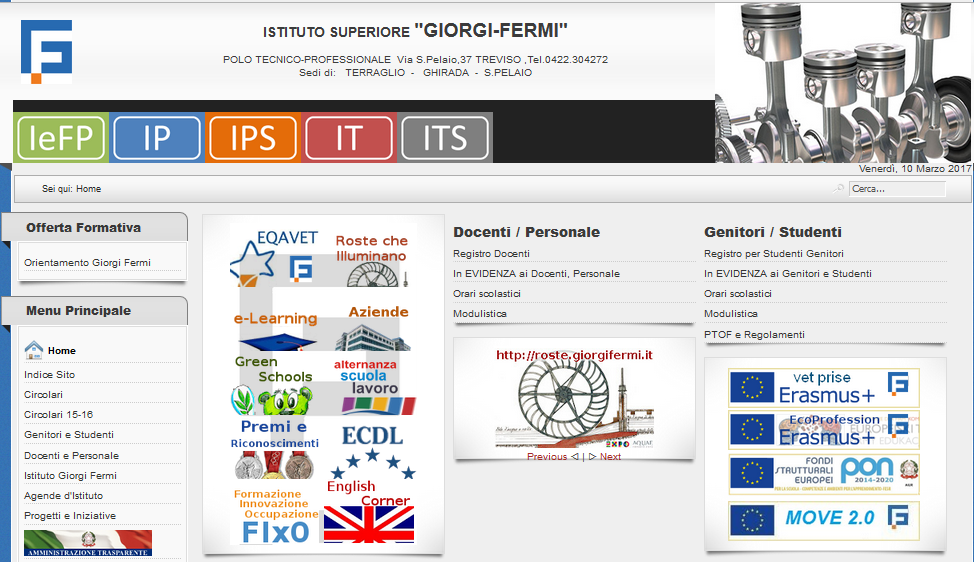 CCosa c’è di nuovo ?
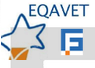 7
C…e questo pulsante a cosa serve ?
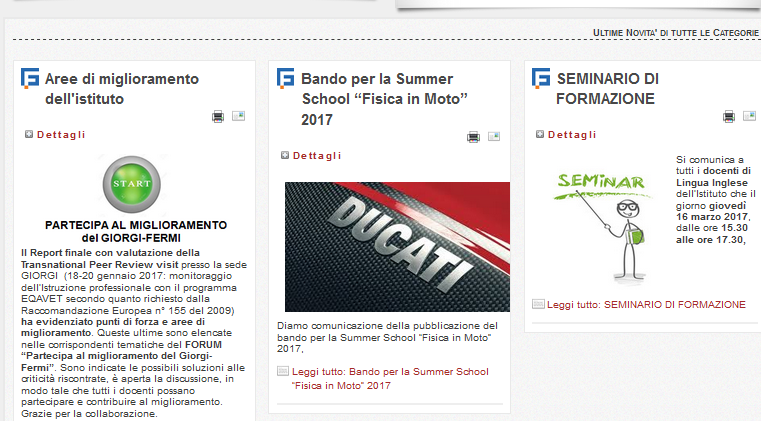 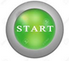 8
L’intreccio strategico in questa TPR
9
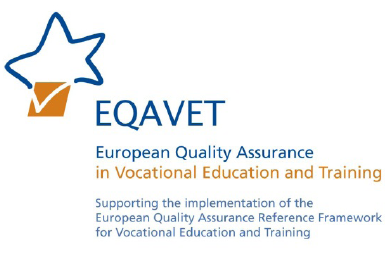 L’I.S. GIORGI-FERMI                             è invitato a partecipare a
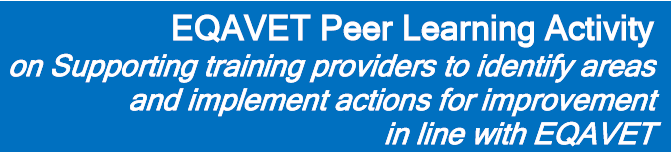 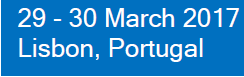 10